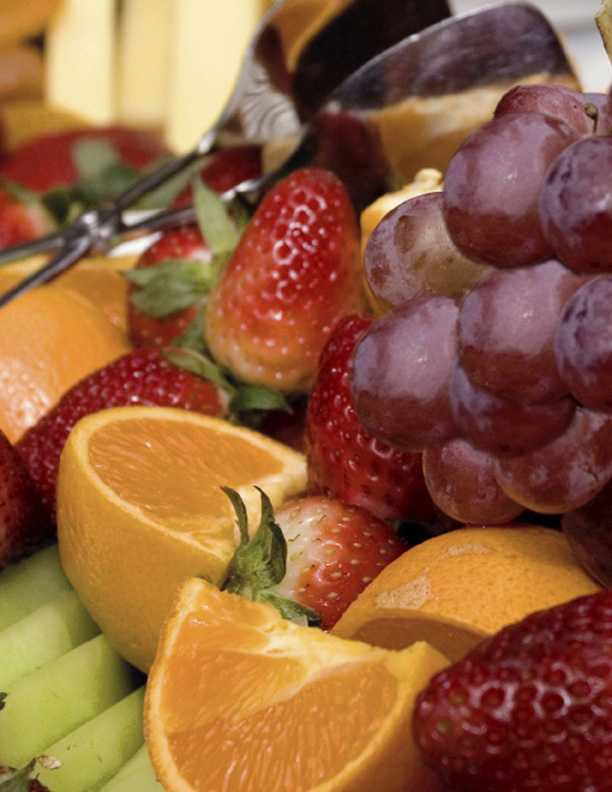 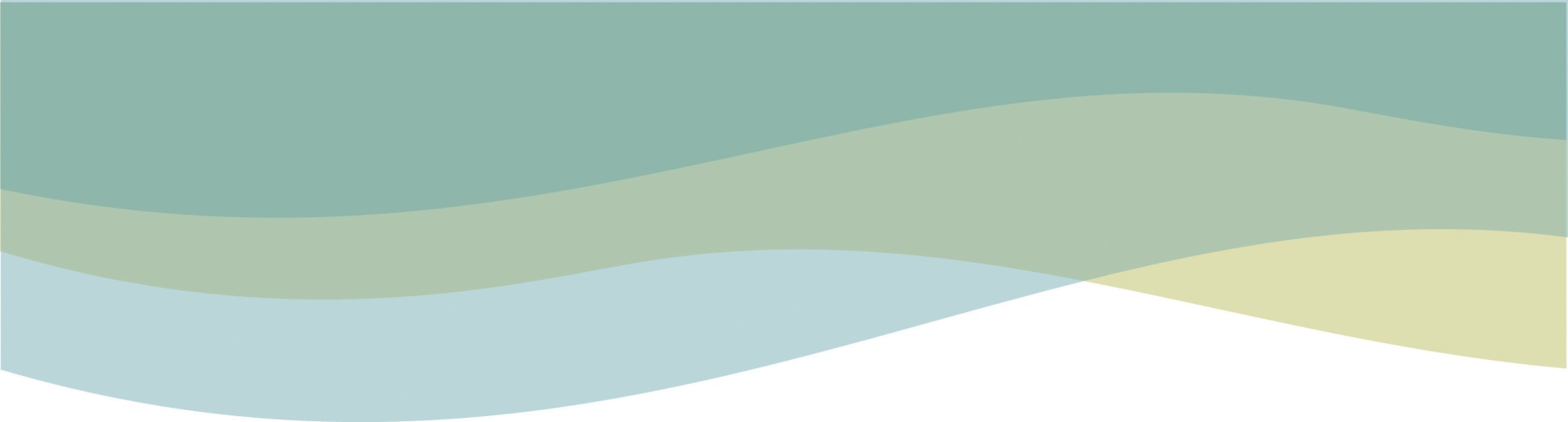 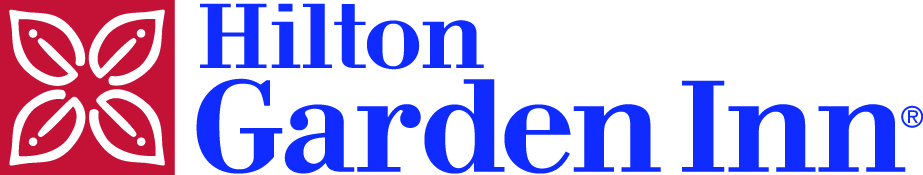 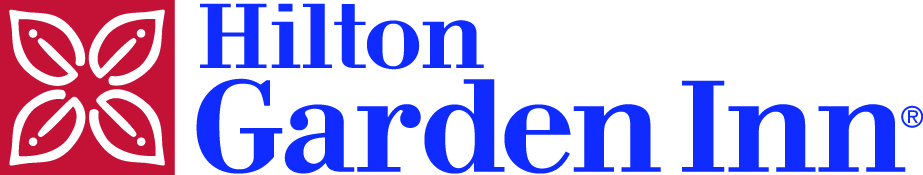 Catering menu
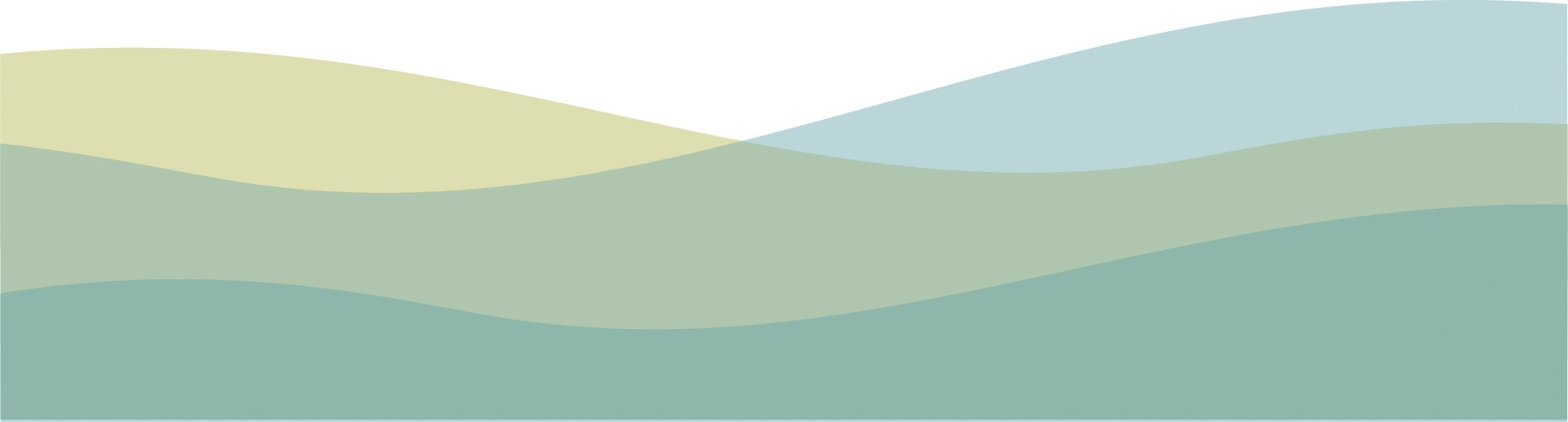 1530 West Maloney Avenue • Gallup, NM  873011-505-722-9600 • www.gallup.HGI.com
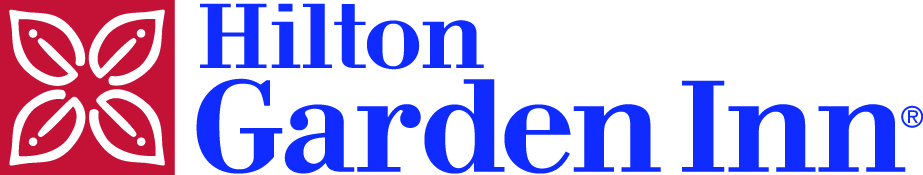 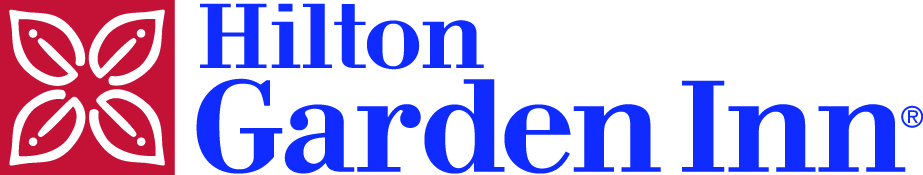 WELCOME
Dear Guest,

Thank You for your interest in our banquet facilities. We know how important special occasions, big meetings, and celebrations are. Our team at the Hilton Garden Inn will strive to make them rewarding and memorable.

Please take a moment to look over our meeting room rental prices and catering menus. Please call us to set up an appointment or come by the hotel. You can do so by calling my direct line or by sending an email. If you would like a quote please email or call me with your event date, event time, guest count and catering selections.

If you have any questions or need further information please feel free to contact me.
We appreciate your business and look forward to working with you.

Sincerely,

Yonevea Chee	
Sales and Catering Manager
Yonevea.Chee@Hilton.com
505-726-5286
1530 West Maloney Avenue • Gallup, NM  873011-505-722-9600 • www.gallup.HGI.com
Banquet capacities and fees
HILTON GARDEN INN GALLUP
MEETING ROOM CAPACITIES AND RENTAL FEES


Meeting Room Pricing (half days are 4 hours or less)

Gallup Ballroom-----------------------------------------------------------$1,650.00++ per day/$800.00++ half day         
Coral---------------------------------------------------------------------------$700.00++ per day/$400.00++ half day
Silver--------------------------------------------------------------------------$700.00++ per day/$400.00++ half day
Turquoise--------------------------------------------------------------------$700.00++ per day/$400.00++ half day 
Boardroom-------------------------------------------------------------------$400.00++ per day/$275.00++ half day
Conservatory-----------------------------------------------------------------$475.00++ per day/$350.00++ half day


++ = 25% service charge and applicable taxes
----------------------------------------------------------------------------------------------------------------

We do require a $500.00 non-refundable deposit to reserve your requested date, time and space. The deposit goes towards your final balance. The catering events are not confirmed until the deposit is paid.
Rates subject to additional rental fee beyond contracted times @ $ 100 per hour

All catering must be ordered from our hotel. We do not allow any outside food or beverages to be brought in. This includes candy and or treats bags. The only outside food item we allow is a cake or cupcakes. These items must be from a Licensed Baker or Bakery. 

You may decorate the banquet rooms, however we do not allow nails, thumbtacks, or tape on the walls. We recommend using command strips or hooks. We also do not allow any glitter or confetti, additional $100 will be charged if found, No live flame candles. Battery candles work great.

We do have a listing of equipment rental. However you are more than welcome to bring in your own equipment.

 We do require security for events that are held between 
5:00 p.m. – 12:00 a.m. and /or will be serving alcohol for the event. 

Equipment Rental 
Cash Bar Setup  $200 
Dance Floor  $200
Flip Chart  $25/each 
Projector $75/day
Projector Screen $35/day
Microphone $50/day
Conference Phone $100/ day 
Table Top Podium $40/day
Security $400/per banquet
Faq’s
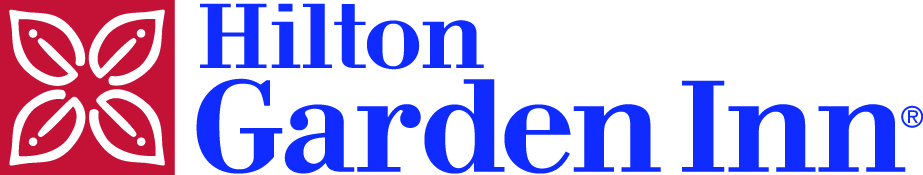 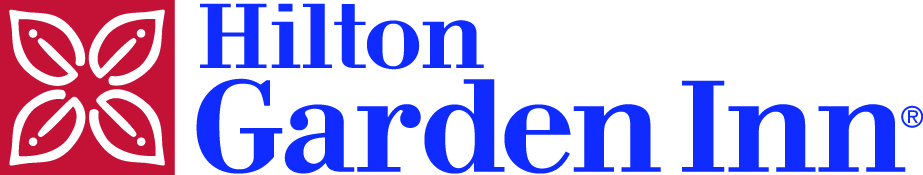 Breakfast breaks
FRESH START               			$14 per person
Chilled Orange Juice & Cranberry Juice, Assorted Pastries & Muffins, Croissants & Bagels served with Butter, Cream Cheese and Assorted Fruit Preserves.

HEALTHY CHOICE       			$15 per person
Chilled Orange Juice & Grapefruit Juice, 2% Milk, Assorted Low Fat Muffins, Croissants and Granola with Assorted Light Yogurt.
 
Add a fresh seasonal fruit tray for $3 per person
 
All Continental breakfast include fresh brewed coffee, decaffeinated coffee and hot herbal tea selection.
A twenty-five percent service charge and applicable state sales tax will be added to all food and beverage arrangements.
1530 West Maloney Avenue • Gallup, NM  873011-505-722-9600 • www.gallup.HGI.com
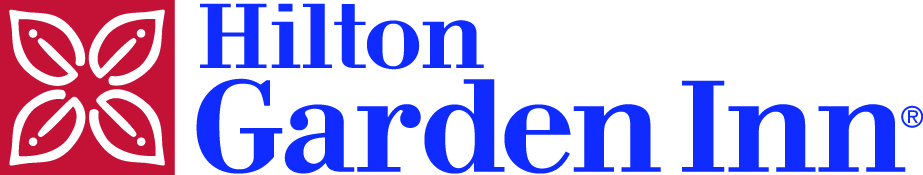 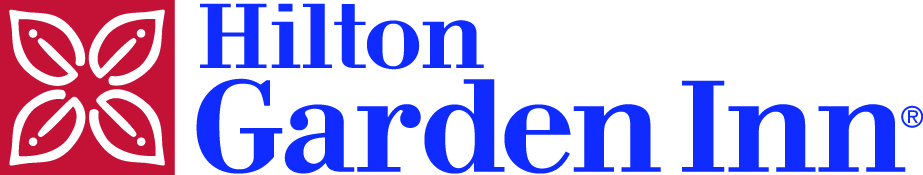 Plated breakfast
(ALA Carte options available)
THE ALL AMERICAN BREAKFAST               	$15 per person
Scrambled Eggs, Breakfast Potatoes, 2 pieces of Apple Wood Bacon, 2 pieces of Sausage and 2 pieces of Sourdough Toast.

THE NEW MEXICAN                                     	$16 per person
Scrambled Eggs, Carne Adovada and Breakfast Potatoes served with a Soft Flour Tortilla.

HEALTHY START                                           	$17  per person
Scrambled Egg Beaters with Spinach, Tomato & Mushroom topped with Mozzarella Cheese in a Spinach Tortilla, served with a side of fruit and topped with Granola Crisp.

BUILD YOUR OWN PLATED BREAKFAST 	$16  per person
Minimum of 3 Items 
 (Additional items can be added to any plated breakfast add $2)
Scramble Eggs
Breakfast Potatoes
Biscuits and Gravy
Sausage
Bacon
Seasonal Fruit
Yogurt
Granola Bars
Grapefruit

All Plated Breakfasts include fresh brewed coffee, decaffeinated coffee, Chilled Orange Juice, 2% Milk and assorted breakfast pastries.
A twenty-five percent service charge and applicable state sales tax will be added to all food and beverage arrangements.
1530 West Maloney Avenue • Gallup, NM  873011-505-722-9600 • www.gallup.HGI.com
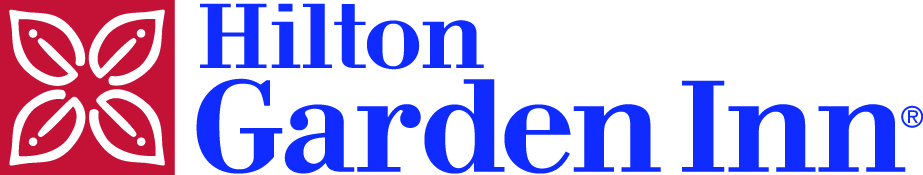 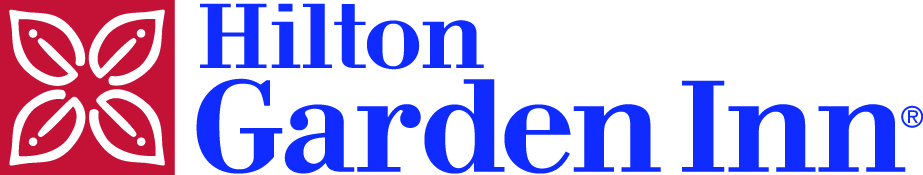 Breakfast buffets
THE EARLY BIRD               		$17 per person
Scrambled Eggs, Apple Wood Bacon, Country Sausage & French Toast topped with a Berry Sauce and Breakfast Potatoes.

NEW MEXICO START       		$16 per person
Chorizo Scrambled Eggs, Chicharrones with Red Chile and Green Chile Papitas served with Flour Tortillas and Fresh Salsa.

HEALTHY START               		$17 per person
Egg Beater Scramble, Turkey Sausage, Onion and Roasted Red Bell Pepper Breakfast Potatoes and Oatmeal with Dried Cranberries and Brown Sugar.
 
CONTINENTIAL BREAKFAST		$14 per person
Chef Gourmet pastries, breads, yogurt, and fresh whole fruit selections


All Breakfast Buffets are provided for a maximum of 1½ hours.  A minimum guest count of 25 is required for buffets.  For less than 25 guests, a $3 per person surcharge will be added.
A twenty-five percent service charge and applicable state sales tax will be added to all food and beverage arrangements.
1530 West Maloney Avenue • Gallup, NM  873011-505-722-9600 • www.gallup.HGI.com
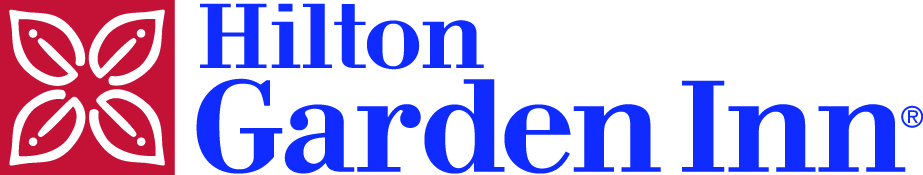 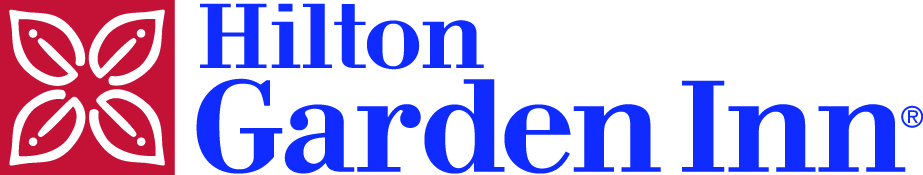 am/pm 
  breaks
SWEET TOOTH BREAK               		$10 per person
Assorted Freshly Baked Cookies, Freshly Brewed Coffee, Decaffeinated Coffee and Hot Cocoa with Marshmallows.

LIGHT BREAK                               		$15 per person
Fresh Vegetable Crudités with a Sun Dried Tomato Ranch Dip, Seasonal Fruit Display, Freshly Brewed Iced Tea, Bottled Water and Assorted Juices (upon consumption).

POWER BREAK                            		$16 per person
Assorted Granola Bars, Trail Mix, Fresh Whole Fruit, Iced Tea, Assorted Soft Drinks and Red Bull Energy Drinks.

THREE AMIGOS                           		$16 per person
Fresh Corn Tortilla Chips, Fresh House made Guacamole, Jalapeño Queso, Fresh Salsa, Assorted Soft Drinks and Bottled Water. 
 
BUILD YOUR OWN: 3 items minimum	                  $17 per person
(Each additional item can be added to any AM/PM break option, add $1.99)

CHOICE OF 2 
 *Baked Cookies   *Fresh Vegetables Crudites *Seasonal Fruit   
 *Whole Fruits      *Tortilla Chips with Guacamole, Jalapeño Queso or Salsa

CHOICE OF 1
*Hot Cocoa   *Ice Tea   *Assorted Juices   *Assorted Soft Drinks
* Bottle Water
A twenty-five percent service charge and applicable state sales tax will be added to all food and beverage arrangements.
1530 West Maloney Avenue • Gallup, NM  873011-505-722-9600 • www.gallup.HGI.com
Kids plated
$15 PER PLATE, KIDS 12 & UNDER. 
 
  Chicken Fingers and Fries


Optional small bowl of fruit in place of French fries.
A twenty-five percent service charge and applicable state sales tax will be added to all food and beverage arrangements.
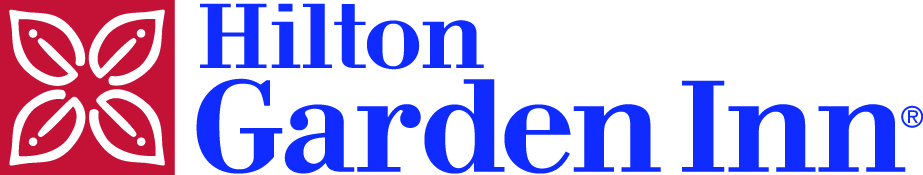 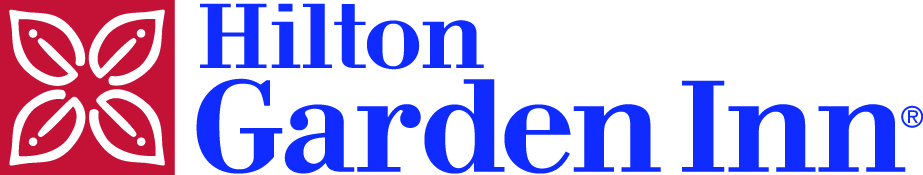 Working lunches
BOXED LUNCH                    		$16 per person
Turkey, Ham or Roast Beef with Swiss, Pepper Jack or Cheddar Cheese served on a Sourdough or Wheat Berry (Veggie wrap in a Spinach Tortilla).  All Boxed Lunches include Fresh Whole Fruit, Cookie, Homemade Potato Chips and your choice of Bottled Water or Soft Drink.

HEALTHY CHOP SALAD      		$18 per person
Mixed Greens tossed in a Raspberry Vinaigrette, Cucumbers, Dried Cranberries, Blue Cheese Crumbles, Onions, Bell Peppers, Avocados, Sliced Roasted Almonds and Orange Slices.

GRILLED CHICKEN CAESAR WRAP	$16 per person
Grilled Chicken atop Romaine Lettuce in Caesar Dressing, Parmesan Cheese, Sliced Tomatoes in a tortilla wrap, served with chips and salsa.

STEAK CHOP SALAD                                            	$20 per person
Grilled Steak atop Mixed Greens in a Salsa Ranch Dressing, Roma Tomatoes, Cucumbers, Bell Peppers, Avocado, Bacon Bits, Shredded Jack and Cheddar Cheese served with a Balsamic Reduction. 
 
Working Lunches (excluding the Boxed Lunch) Include Iced Tea, Fresh Brewed Coffee and Decaffeinated Coffee.
A twenty-five percent service charge and applicable state sales tax will be added to all food and beverage arrangements.
1530 West Maloney Avenue • Gallup, NM  873011-505-722-9600 • www.gallup.HGI.com
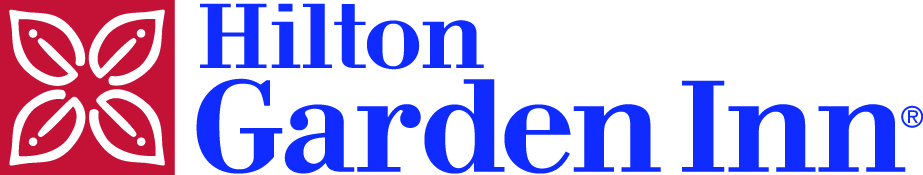 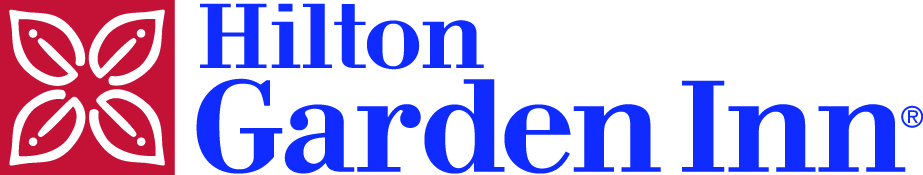 Plated 
  lunch
ENCHILADA PLATE                           		$17 per person
Two Enchiladas (Beef, Chicken or Cheese) topped with Cheddar and Jack Cheese with your choice of Red or Green Chile served with Spanish Rice and Frijoles Charros.

GREEN CHILE CHICKEN PICATA      	$17 per person
Six ounce Chicken Breast lightly floured and sautéed served with a Green Chile Risotto and Seasonal Vegetables.

CITRUS PASTA PRIMAVERA             		$16 per person
Seasonal Vegetables sautéed in an Orange Juice and White Wine Boursin Cheese sauce over Linguini with Garlic Toast.

CARNE CON PAPA         		    	$18 per person
Six ounce cut Sirloin topped with Red Chile Demi Glaze served with Garlic Mashed Potatoes and Chef’s Choice of Vegetables.
 
MEXICAN DELIGHT			$16 per person
Your choice of Chicken or Beef Tacos, Spanish Rice and Beans

ITALIA 				$15 per person
Spaghetti with Meatballs, Garden Green Salad and Garlic Bread Toast


All Plated Lunches are served with a house salad, warm rolls and butter, Iced Tea, Water and Chef’s choice of dessert. If guest count is less than 100 only one selection must be made.
A twenty-five percent service charge and applicable state sales tax will be added to all food and beverage arrangements.
1530 West Maloney Avenue • Gallup, NM  873011-505-722-9600 • www.gallup.HGI.com
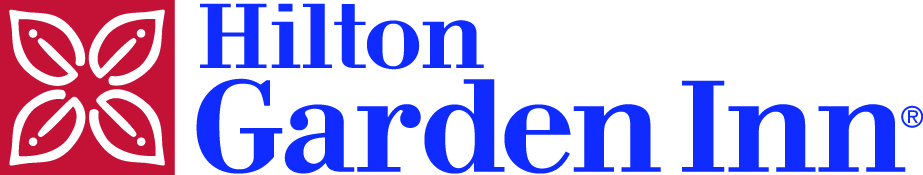 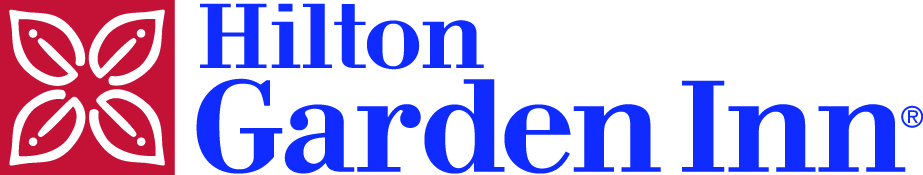 Plated 
  lunch cont’
BUILD YOUR OWN			$18 PER PERSON

(Minimum of 3 items, each additional item is $2)

Seasoned Vegetables
Chopped Sirloin with gravy 
Mashed Potatoes
Spanish Rice
Frijoles 
Enchiladas (Beef or Chicken)
Cheese Sauce over Linguini
Sourdough or Wheat Bread served with choice of 

Turkey, Ham, or Roast Beef
Pepper Jack or Cheddar Cheese

Chicken Caesar Wrap
Chef Choice Soup
	
All Plated Lunches are served with a house salad, warm rolls and butter, Iced Tea, Water and Chef’s choice of dessert.
A twenty-five percent service charge and applicable state sales tax will be added to all food and beverage arrangements.
1530 West Maloney Avenue • Gallup, NM  873011-505-722-9600 • www.gallup.HGI.com
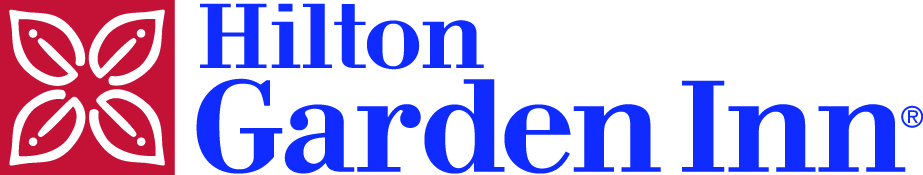 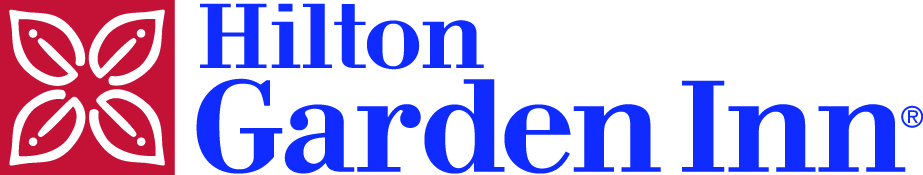 Lunch 
  buffets
DELI BUFFET                          		$20 per person
Spring Mix Green Salad with choice of Dressings, Roast Beef, Roasted Turkey; Cheddar, American and Swiss Cheese served with Potato Chips, Mustard, Mayo, Sliced Tomatoes, Lettuce, Onions, Pickles and White or Wheat Sandwich Breads.

NEW MEXICAN BUFFET       		$23 per person
Tossed Green Salad with a Green Chile Dressing, Chicken Taquitos, White Corn Tortilla Chips, Fresh Salsa, Enchiladas (Beef, Chicken or Cheese), Red and Green Chile sauce, Pinto Beans and Spanish Rice.

SOUTHWEST BBQ                 		$24 per person
Southern Style Potato Salad, Pine Apple Coleslaw, BBQ Chicken, Grill Hotlink and Peppers, Bacon Mac & Cheese Bake, Baked Beans served with Assorted Rolls.
 
BUILD YOUR OWN			$21
(Minimum of 3 items each additional item add $2 to any offered lunch buffet)

	*Baked Beans                     	* Black Forest Ham		*Roast Beef                                             * Pasta Salad			*Roast Turkey                        	* Southern Style Potato Salad	                           	* Mac & Cheese		* Enchiladas (Beef, Chicken, or Cheese)
	* BBQ Chicken		*Spanish Rice
	* Hotlinks			*Frijoles
	*Seasonal Vegetables



Lunch Buffets include freshly brewed Iced Tea, Water and Chef’s choice dessert.  Lunch Buffets are provided for a maximum of 1½ hours.  A minimum guest count of 25 is required for buffets.  For less than 25 guests, a $4 per person surcharge will be added.
A twenty-five percent service charge and applicable state sales tax will be added to all food and beverage arrangements.
1530 West Maloney Avenue • Gallup, NM  873011-505-722-9600 • www.gallup.HGI.com
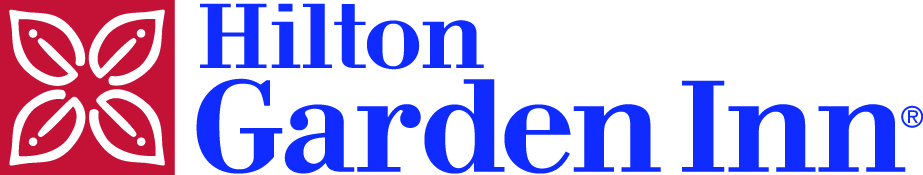 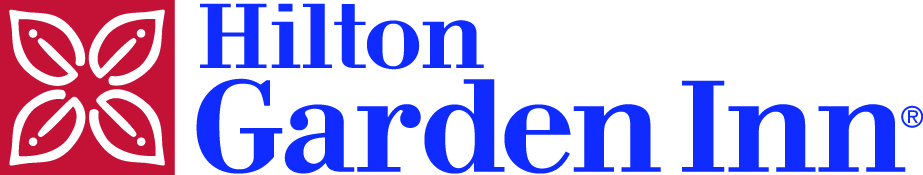 Plated dinners
CHICKEN BACON PICCATA            		$22 per person
Six Ounce Breast of Chicken sautéed in a White Wine Garlic Butter Sauce served over Linguini and topped with Apple Wood Bacon and Capers.

SURF & TURF                                 		$30 per person
Six Ounce Beef Tenderloin served with three sautéed Tiger Shrimp atop Roasted Garlic Mashed Potatoes topped with Coffee Demi Molasses.

FIRE ROASTED VEGETABLE PASTA       	$22 per person
Fire Roasted Chef’s choice of Vegetables served over Mushroom Risotto.

BLACKENED SALMON                   		$26 per person
Six Ounce Salmon Blackened and served atop Wild Rice Pilaf with a Cajun Burr Blanc.

STEAK & POTATOES                      		$29 per person
Ten Ounce New York Strip Steak Grilled and Served with Pommes Frites and topped with a Mushroom Au’Jus.
 
All Plated Dinners accompanied with Iced Tea, Freshly Brewed Coffee, Decaffeinated Coffee, House salad with Choice of Dressing, Warm Rolls, Seasonal Vegetables and Chef’s Choice Dessert.
A twenty-five percent service charge and applicable state sales tax will be added to all food and beverage arrangements.
1530 West Maloney Avenue • Gallup, NM  873011-505-722-9600 • www.gallup.HGI.com
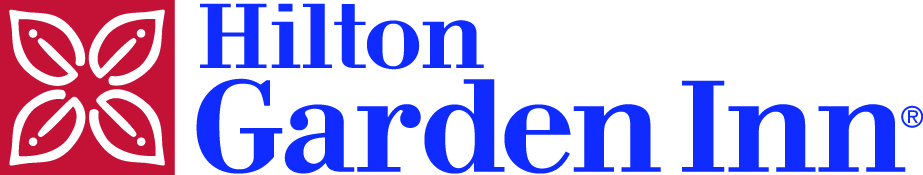 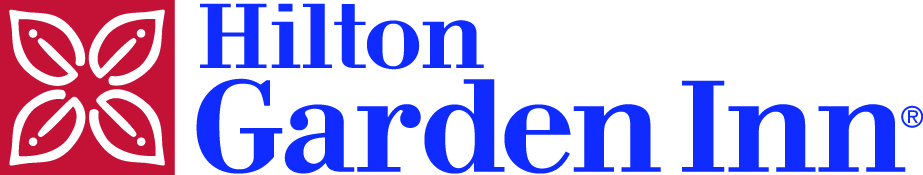 Dinner buffets
ONE ENTRÉE DINNER BUFFET                         	$27 per person
Choice of 1 Salad Selection, 1 Side Selection and I Entrée Selection.

TWO ENTRÉE DINNER BUFFET                        	$30 per person
Choice of 2 Salad Selection, 2 Side Selection and 2 Entrée Selection.  

THREE ENTRÉE DINNER BUFFET                        	$36 per person
Choice of 3 Salad Selection, 3 Side Selection and 3 Entrée Selection.


 
All Dinner Buffets accompanied with Iced Tea, Freshly Brewed Coffee, Decaffeinated Coffee, Warm Rolls and Chef’s Choice Dessert.  Dinner Buffets are provided for a maximum of 2 hours.

A minimum guest count of 25 is required for buffets.  For less than 25 guests, a $5 per person surcharge will be added.
A twenty-five percent service charge and applicable state sales tax will be added to all food and beverage arrangements.
1530 West Maloney Avenue • Gallup, NM  873011-505-722-9600 • www.gallup.HGI.com
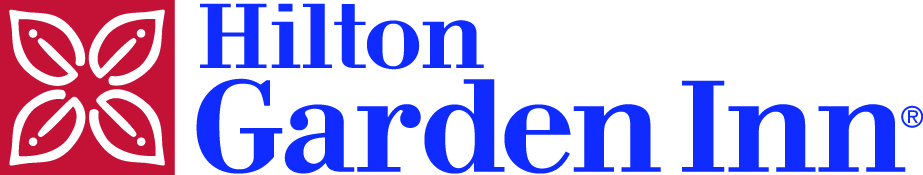 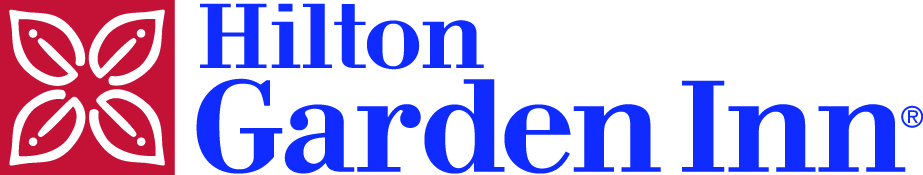 Dinner buffet menu items
(A minimum of 25 people required)

ENTRÉE SELECTIONS:
Chicken, Beef or Cheese Enchiladas (Red & Green Sauce)
Grilled Chicken with Green Chile Veloute Sauce
Chicken or Beef Fajitas
Pineapple Cherry Glazed Ham (Sliced)
Chipotle Honey Rubbed Pork Loin (Sliced)
Grilled Salmon
Chicken Piccata
Roast Beef with Grilled Onion Au Jus (Sliced)
Roasted Turkey with Red Chile Gravy (Sliced)
Lasagna
Penne Alfredo Vegetable Bake
Spaghetti & Meatballs
Chopped Steak
 
SALAD SELECTIONS:
Caesar Salad
Mixed Green Salad (Ranch, Italian, French, Raspberry Vinaigrette – Fat Free of each)
Pasta Salad
Potato Salad
Fruit Salad
 
SIDE SELECTIONS:
Garlic Mashed Potatoes
Green Chile Au gratin
Roasted Red Potatoes
Bacon Mac & Cheese
Wild Rice Pilaf
Spanish Rice
Frijoles 
Green Beans
Seasonal Vegetables
A twenty-five percent service charge and applicable state sales tax will be added to all food and beverage arrangements.
1530 West Maloney Avenue • Gallup, NM  873011-505-722-9600 • www.gallup.HGI.com
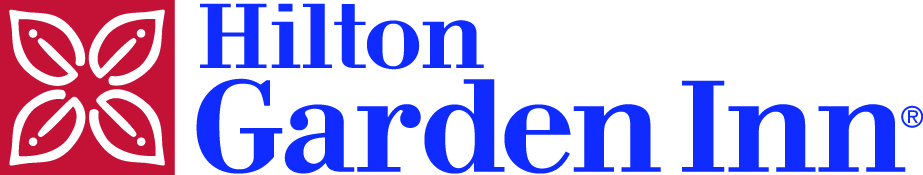 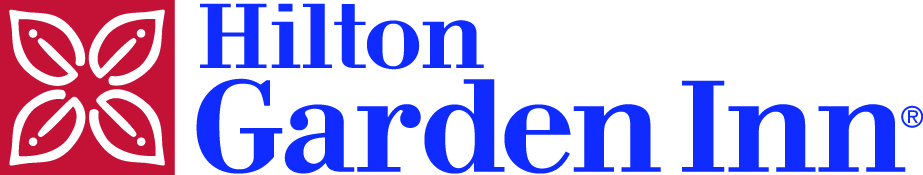 A la carte
BEVERAGES:
Regular & Decaffeinated Coffee                         	$20 per gallon
Fresh Brewed Iced Tea                            	$18 per gallon
Orange Juice                                  	 	$15 per carafe
Apple Juice                                                       	$15 per carafe 
Cranberry Juice                                                    	$15 per carafe
Bottled Water                                                    	$3 each
Assorted Soft Drinks                                           	$3 each
 
PASTRIES:
Assorted Danish                                                          	$19 per dozen
Assorted Muffins                                                        	$18 per dozen
Bagels & Cream Cheese                		$20 per dozen
 
SWEET & SALTY SNACKS:
Assorted Cookies                         		$18 per dozen
Fudge Brownies                  		$21 per dozen
Trail Mix                  			$18 per pound
Mixed Nuts                       			$23 per pound
Homemade Salsa & Chips               		$25 per quart
Fresh Guacamole & Chips            		$37 per quart
Jalapeño Queso                			$25 per quart
 
DESSERTS:
New York Style Cheesecake		$10 each
Key Lime Pie	                  		$9 each
Molten Chocolate Cake 			$10 each
A twenty-five percent service charge and applicable state sales tax will be added to all food and beverage arrangements.
1530 West Maloney Avenue • Gallup, NM  873011-505-722-9600 • www.gallup.HGI.com
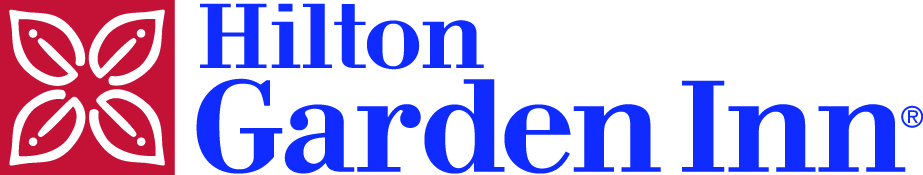 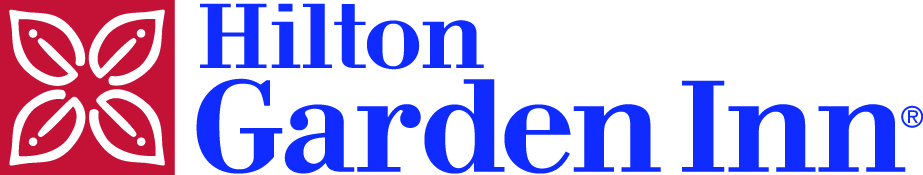 Hors d’oeuvres
HOT HORS D’OEUVRES:
Beef or Chicken Taquitos                 		$65 per 50 pieces
New Mexico Style Meat Balls                     	$75 per 50 pieces
Chicken Wings (Buffalo, BBQ or Teriyaki)  	$80 per 50 pieces
 
COLD HORS D’OEUVRES:
Cheese & Crackers 			$70 per 50 pieces
Green Chile Pinwheels            		$60 per 50 pieces
Shrimp Cocktail			$80 per 50 pieces
 
SELECT HORS D’OEUVRES:
(25 Guest Minimum)
Seasonal Fresh Fruit Display                 		$8 per person
Fresh Vegetable Crudités            		$7 per person
Fruit & Cheese Displays                     		$9 per person
A twenty-five percent service charge and applicable state sales tax will be added to all food and beverage arrangements.
1530 West Maloney Avenue • Gallup, NM  873011-505-722-9600 • www.gallup.HGI.com
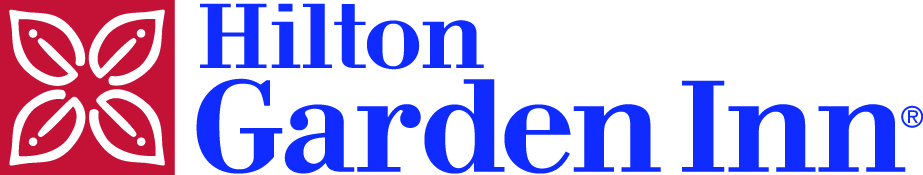 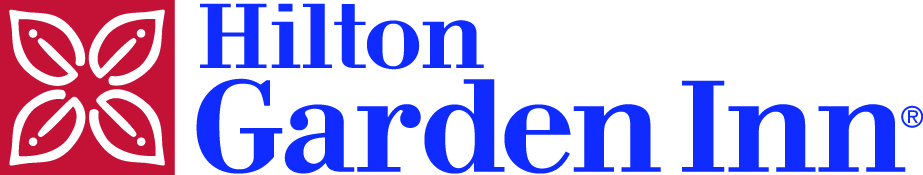 Bar selections
(We have an extensive Beer/Wine/Liquor List upon request)
Cash Bar 

HOUSE SELECTIONS:
Chateau Ste. Michelle Brut – Sparkling
Trinity Oaks Chardonnay
Columbia Merlot
Trinity Oaks Cabernet Sauvignon
 
STANDARD WELL SELECTIONS:
Titos
Bombay Original
Cruzan Light
Jim Beam White Label
Grants Reserve
Jose Cuervo Gold
 
BEER SELECTIONS:
Budweiser
Bud Light
Michelob Ultra
Stella Artois
Corona Extra
A twenty-five percent service charge and applicable state sales tax will be added to all food and beverage arrangements.
1530 West Maloney Avenue • Gallup, NM  873011-505-722-9600 • www.gallup.HGI.com
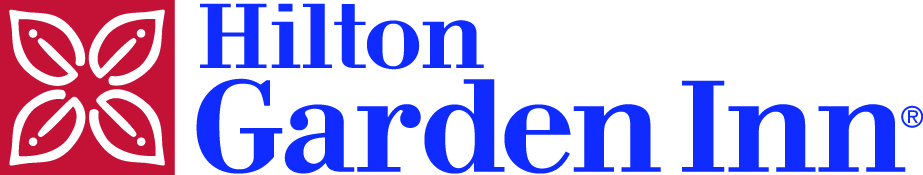 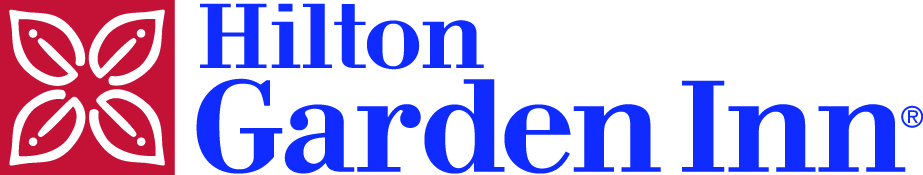 Reception themed action stations
(Action Stations are an addition and are not available as a stand-alone selection.)

FAJITA STATION            			$21 per person
Grilled Marinated Beef and Chicken, Guacamole, Sour Cream, Cheese and Salsa served with Warm Flour Tortillas.

CARVING STATION                       		$28-$38 per person
Your choice of Roast Prime Rib of Beef, Bourbon Baked Ham or Herbed Roasted Turkey Breast.
 
 
RECEPTION DISPLAYS:
CHEESE DISPLAY            		Small – (Serves 15) $90
				Medium – (Serves 25) $150
				Large – (Serves 50) $300
Variety of Local and Imported Cheeses garnished with Seasonal Berries and Dried Fruit served with an assortment of Crackers.

FARMER’S MARKET VEGETABLE CRUDITES
				Small – (Serves 25) $60
				Medium – (Serves 50) $100
Fresh Vegetables with Creamy Dill and Creamy Ranch Dipping Sauces.

FRESH SEASONAL FRUIT DISPLAY
				Small – (Serves 15) $75						Medium – (Serves 25) $120
Seasonal Fruit Arrangement.
A twenty-five percent service charge and applicable state sales tax will be added to all food and beverage arrangements.
1530 West Maloney Avenue • Gallup, NM  873011-505-722-9600 • www.gallup.HGI.com
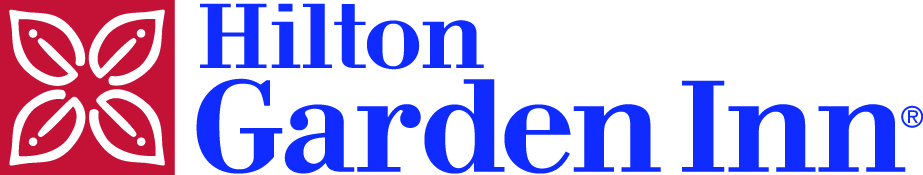 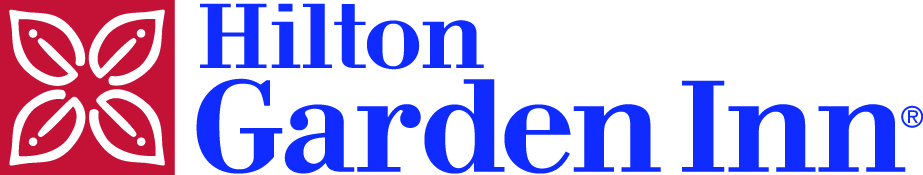 Beverage selections
HOST SPONSORED BAR:  PER PERSON
Includes Full Well Bar priced per person for 2 drinks per person.  (Including Spirits, Beers, Selected Wines and Soft Drinks)  Charges based upon Guarantee or Actual Attendance, whichever is higher.
 
First Hour                            		$17.00 per person
Second Hour				$14.00 per person
Each Additional Hour                  	 	$9.00 per person
 
To upgrade Well Bar to Premium                            	$2.00 added to above pricing
 
HOST SPONSORED BAR:  PER DRINK
Includes Full Bar Set-Up.  Charges based on Actual Number of Drinks Consumed.
 
Well Mixed Drinks                         		$10 each
Premium Mixed Drinks                		$13 each
Local Micro Brew Beer 			$8 each
Domestic Beer                       		$6 each
Premium Beer			$9 each
Wine Varietals		            	$8 each
Bottled Water			$3 each
Sodas		                		$3 each
A twenty-five percent service charge and applicable state sales tax will be added to all food and beverage arrangements.
1530 West Maloney Avenue • Gallup, NM  873011-505-722-9600 • www.gallup.HGI.com
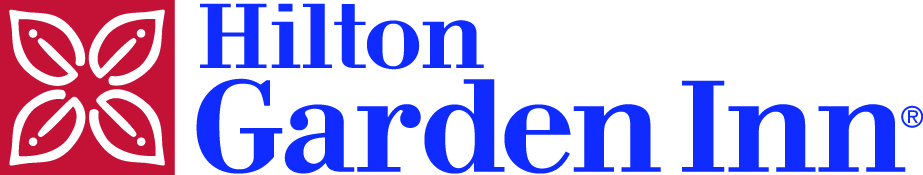 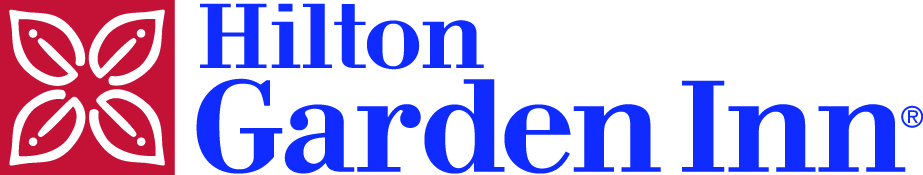 Beverage selections (con’t)
WELL LIQUORS INCLUDE:
 
Bourbon – Jack Daniels
Scotch – Grants
Vodka – Titos
Tequila – Cuervo Gold
Gin – Gilbey’s
Rum – Cruzan
Blended Whiskey – Crown Royal
Selection of Local and Domestic Beer/Wine Varietals                         
 
THE BARTENDER FEE IS $35.00 PER BARTENDER/PER HOUR (HOST OR CASH BAR).
BARTENDER FEE WAIVED WITH $300.00 MINIMUM IN BEVERAGE SALES.
WE RECOMMEND 1 BARTENDER FOR EVERY 75 GUESTS.
A twenty-five percent service charge and applicable state sales tax will be added to all food and beverage arrangements.
1530 West Maloney Avenue • Gallup, NM  873011-505-722-9600 • www.gallup.HGI.com